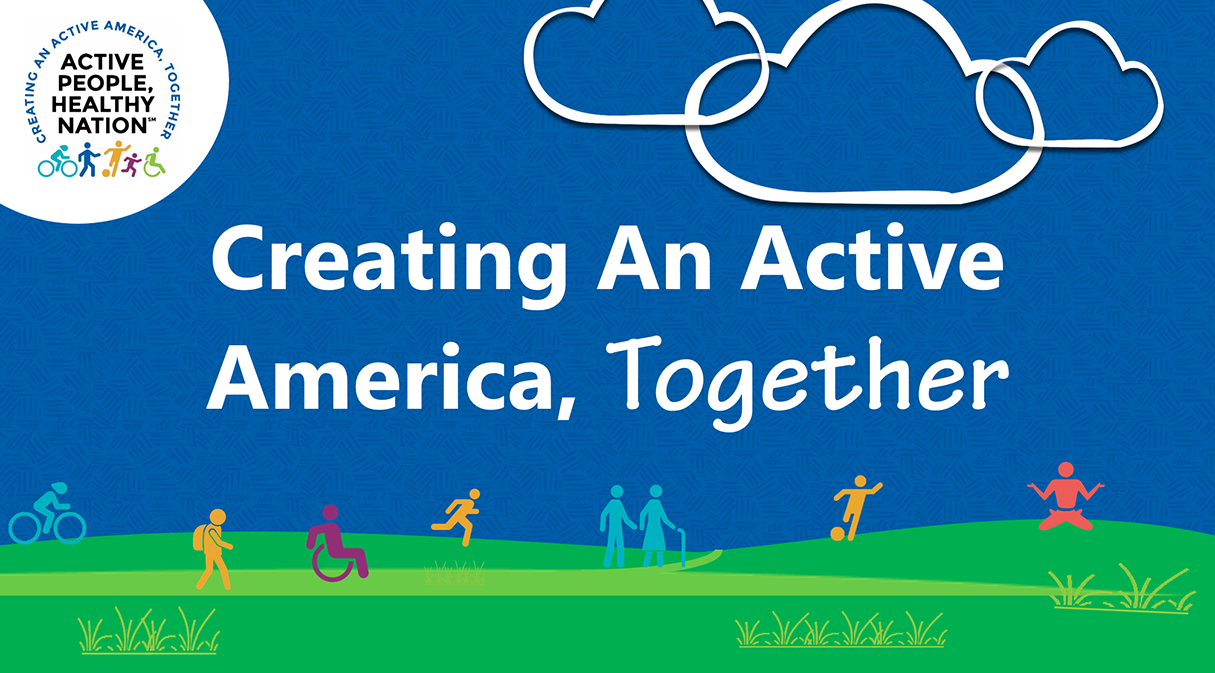 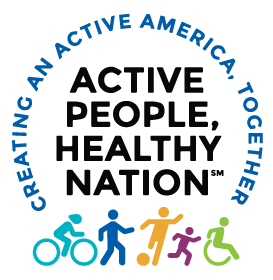 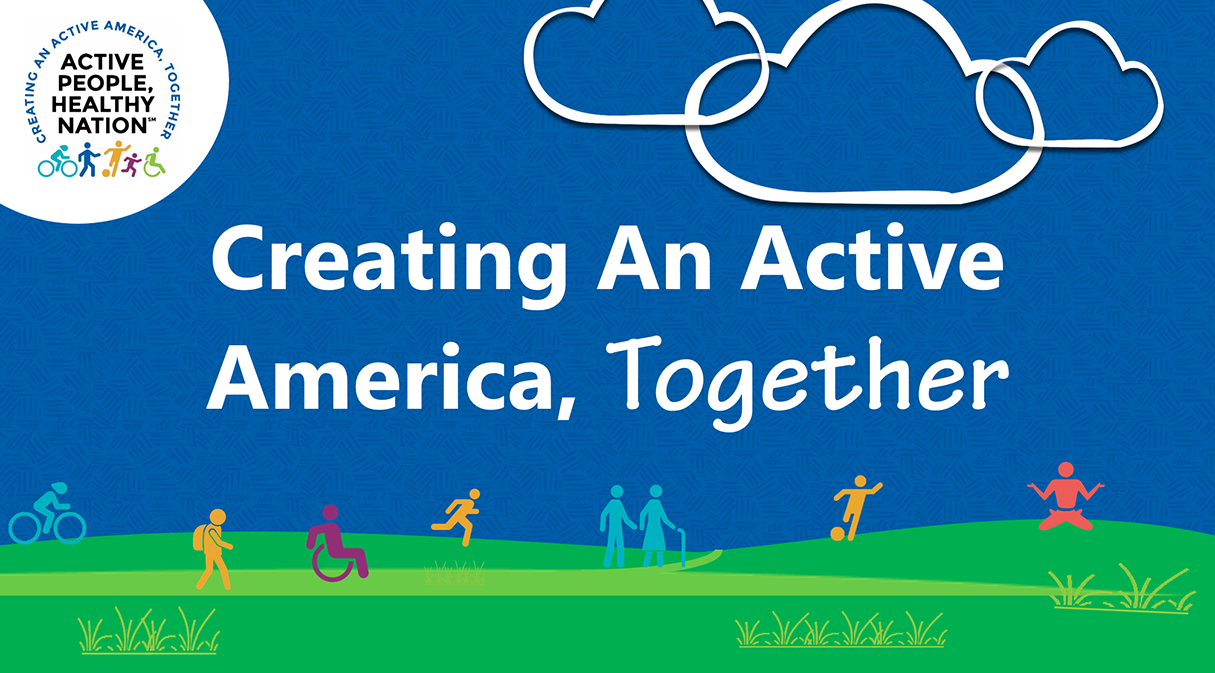 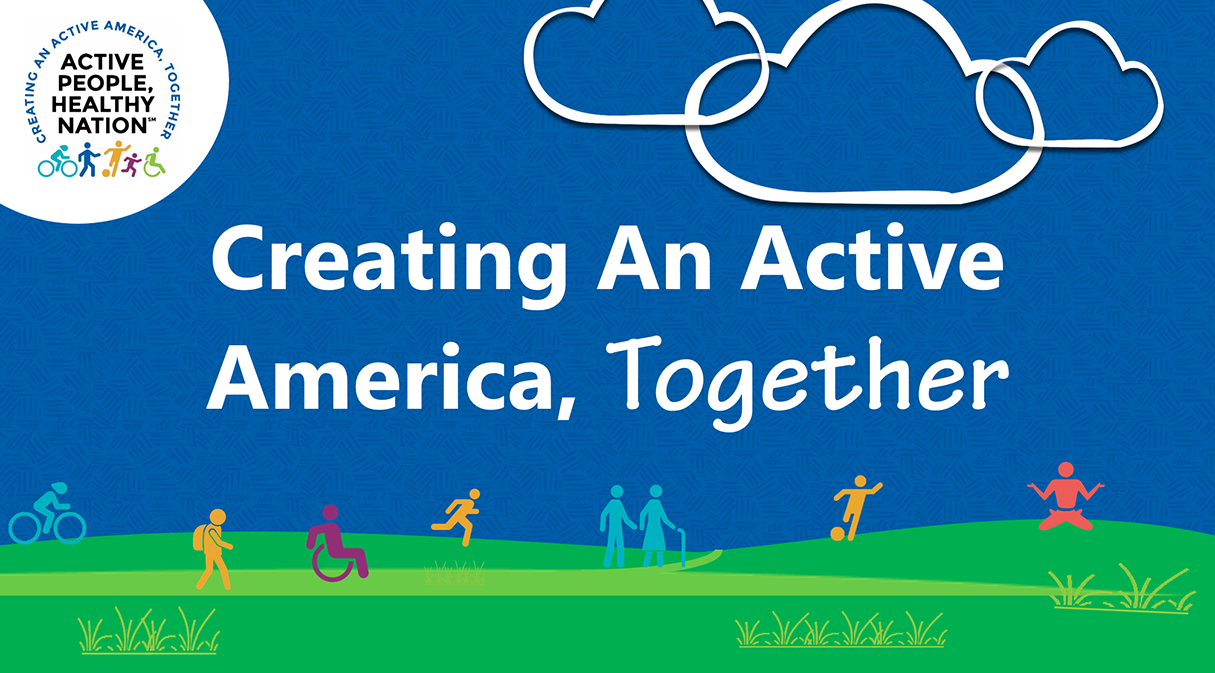 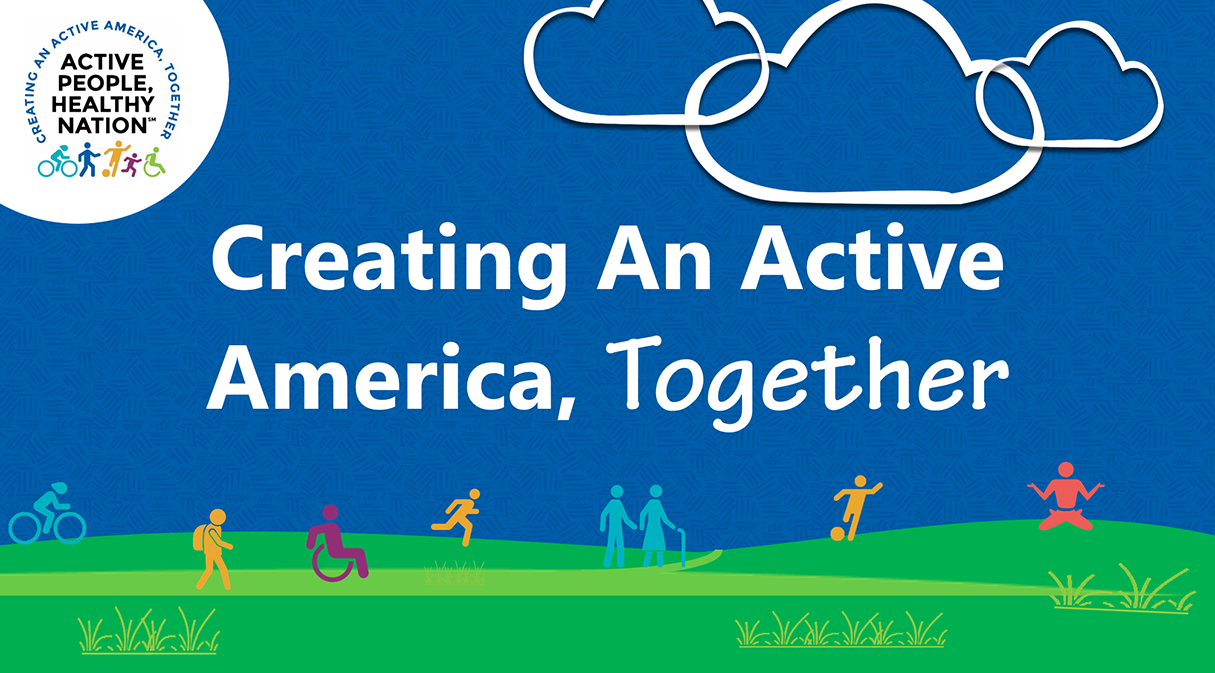 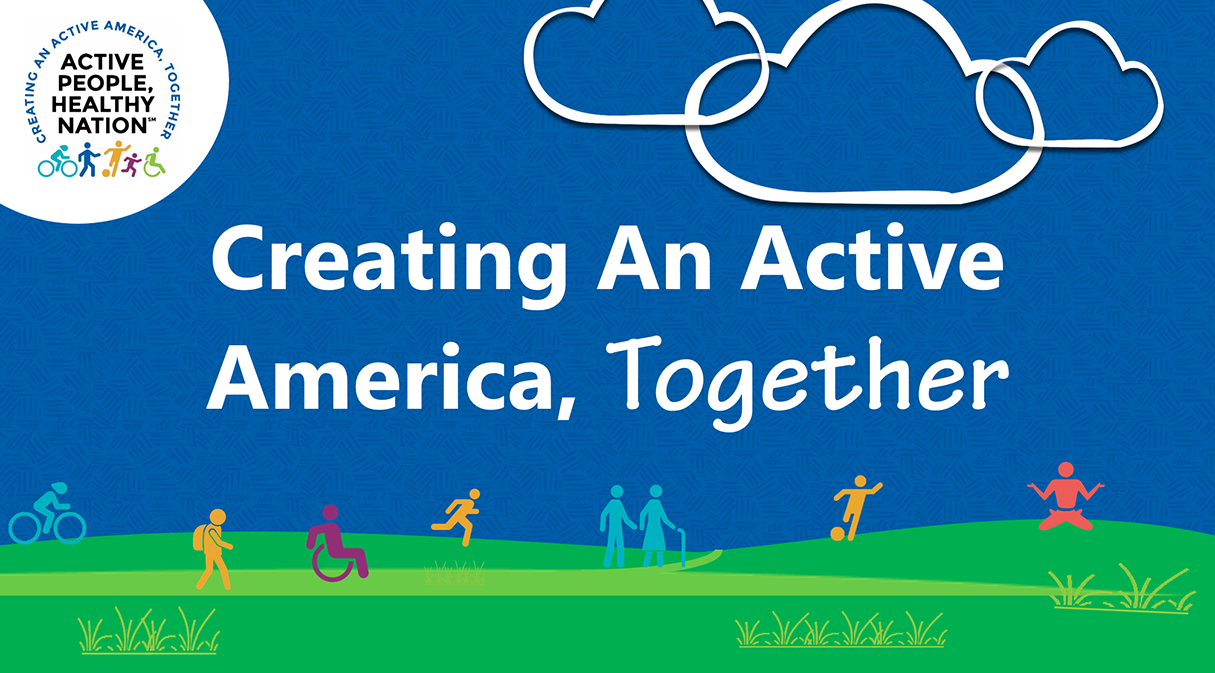 [Insert Organization and/or Presenter Name]
[Insert Date]
Too Few Americans Get the Recommended Amount of Physical Activity
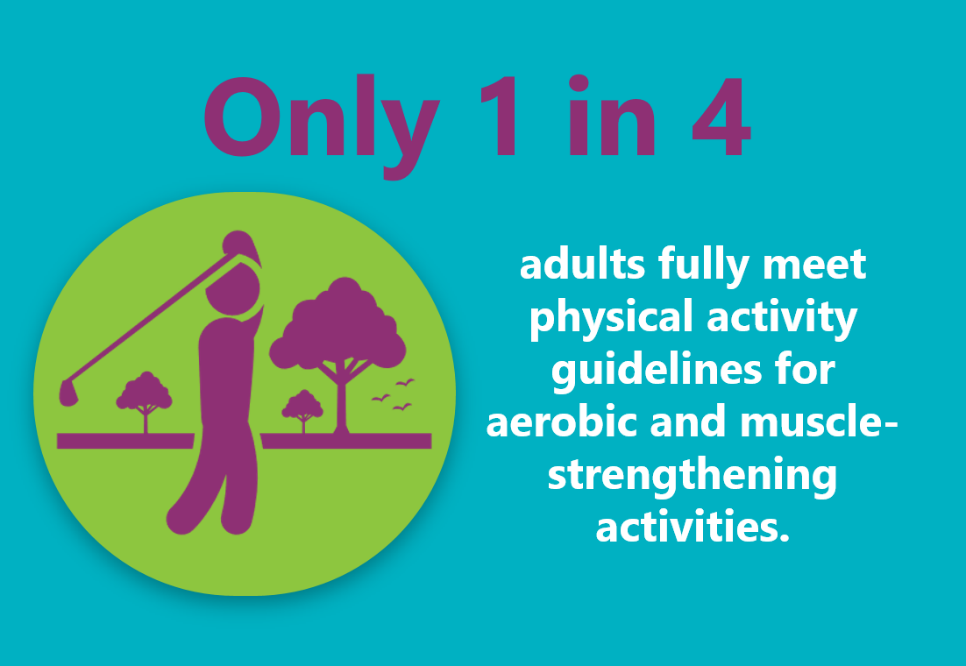 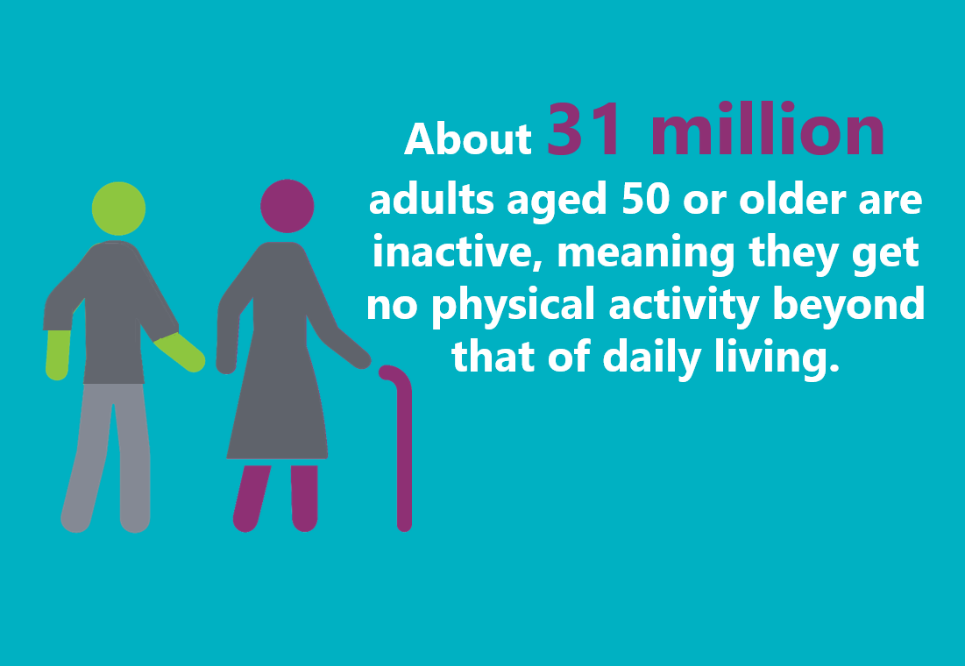 2022 Adult Physical Inactivity Prevalence Mapsby Location and Race/Ethnicity
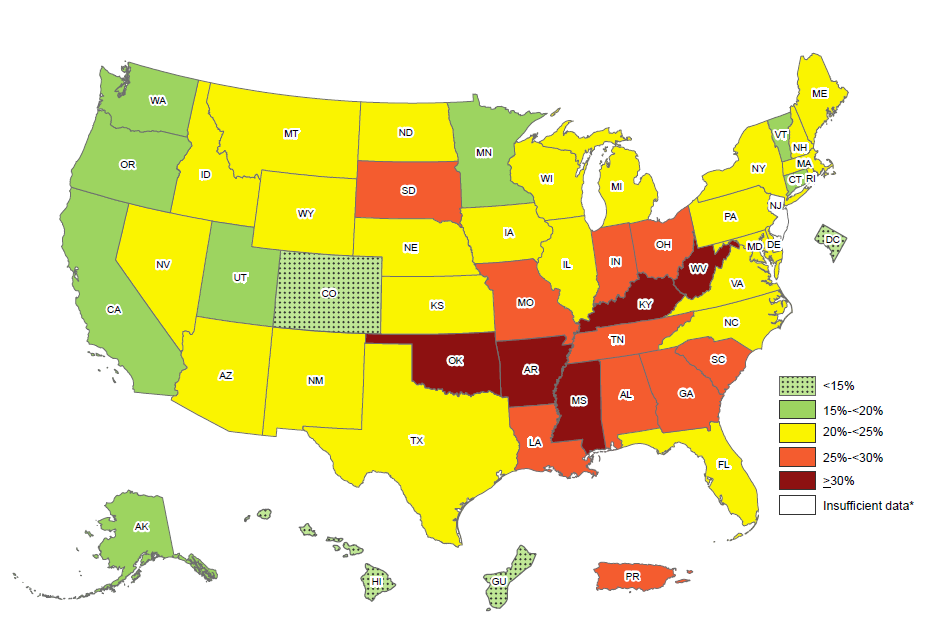 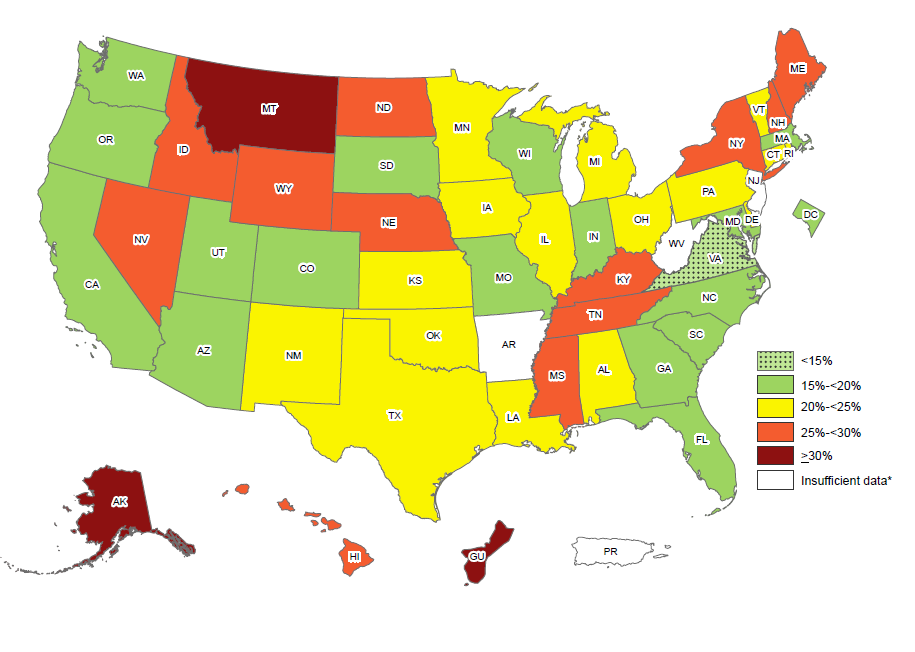 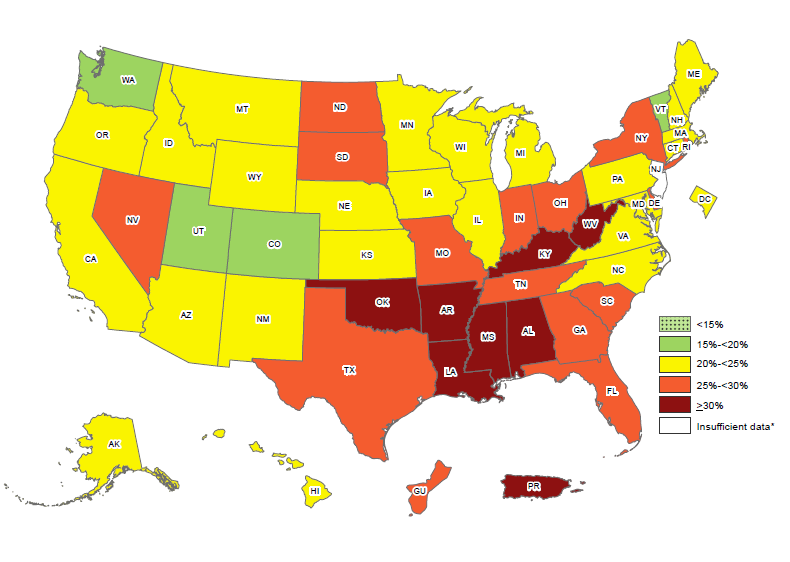 Asian Adults
Non-Hispanic White Adults
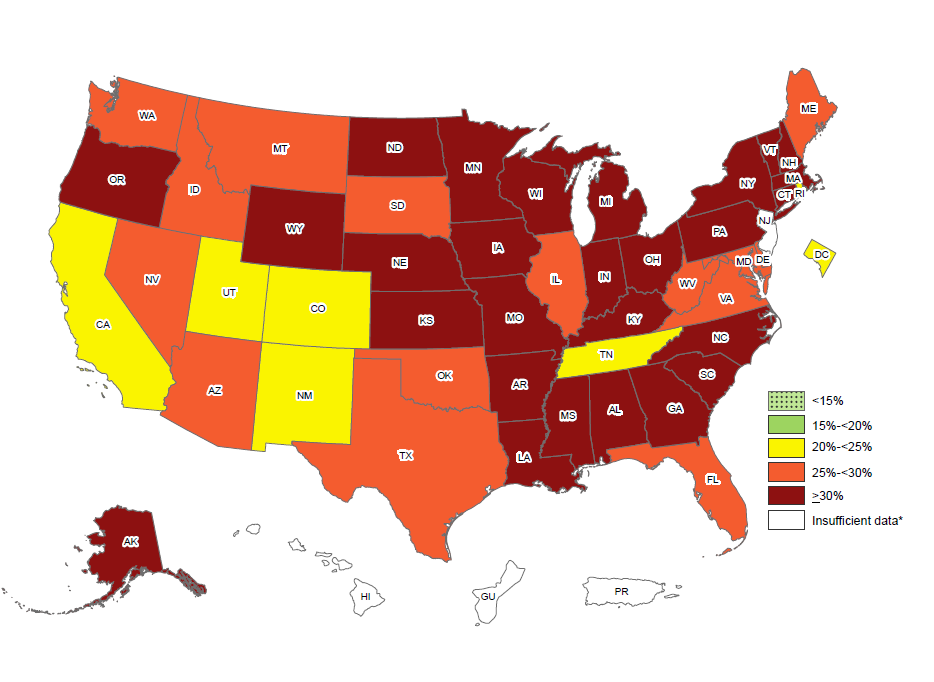 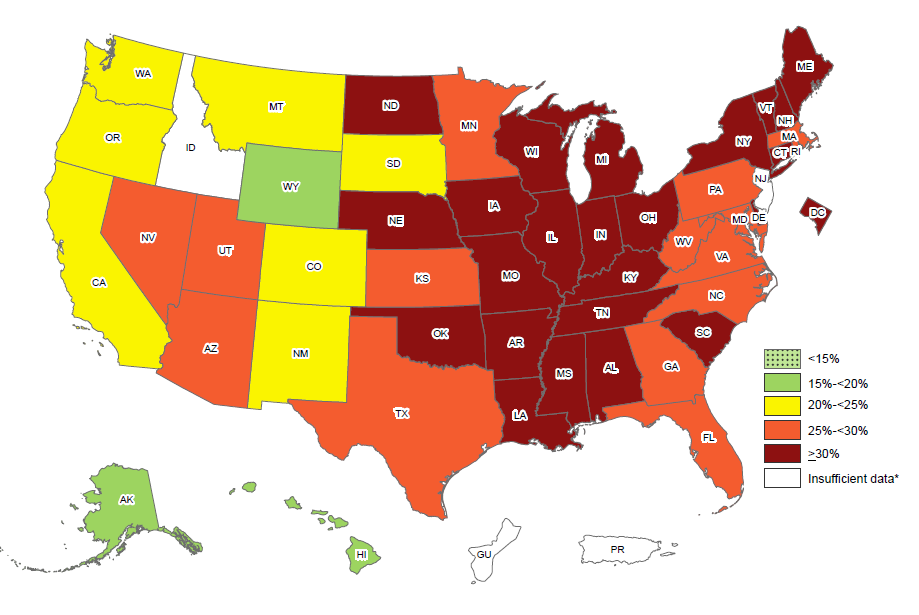 Non-Hispanic Black Adults
Non-Hispanic American Indian and Alaska Native Adults
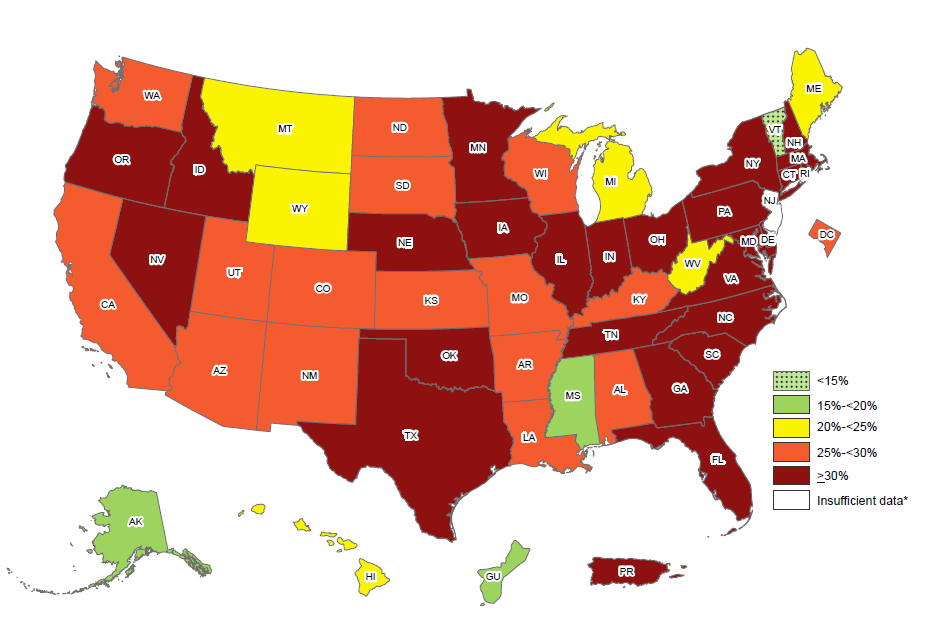 Overall
Hispanic Adults
Many Americans Do Not Have Safe or Convenient Places To Be Active
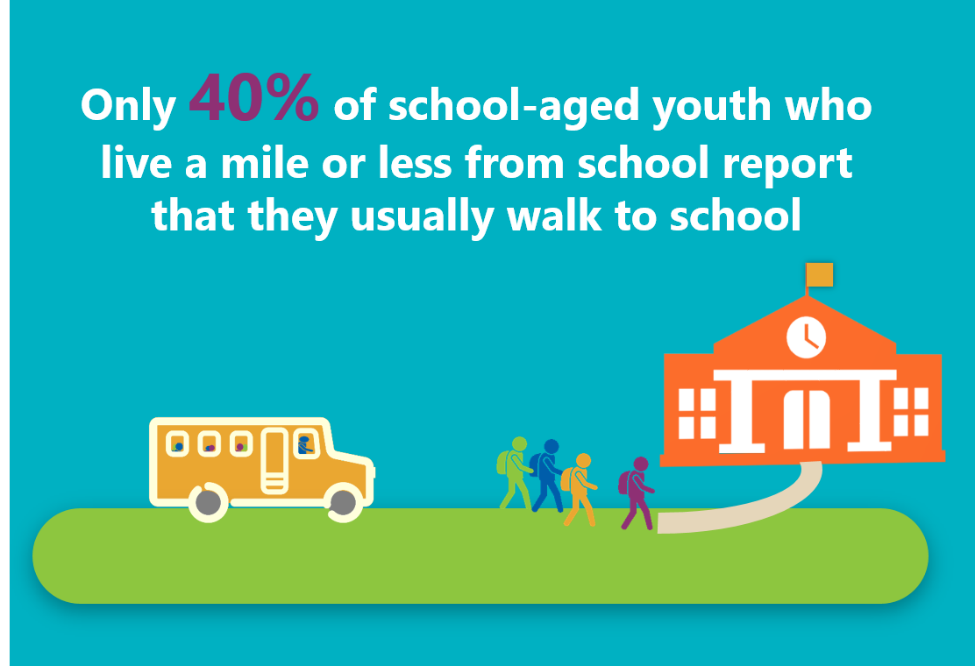 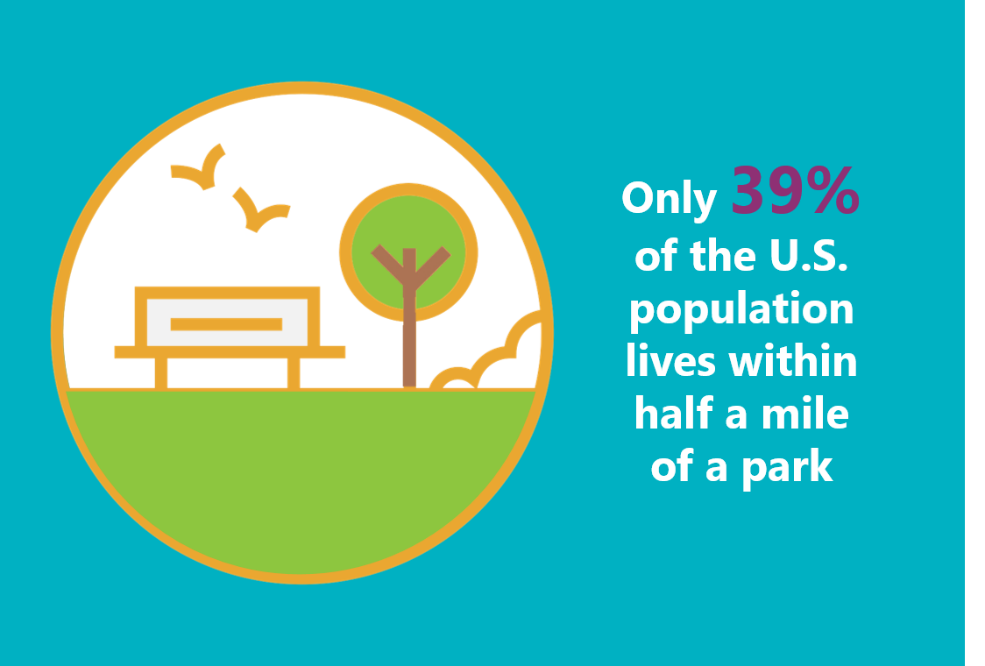 Inadequate Physical Activity and Obesity Costs Lives and Dollars
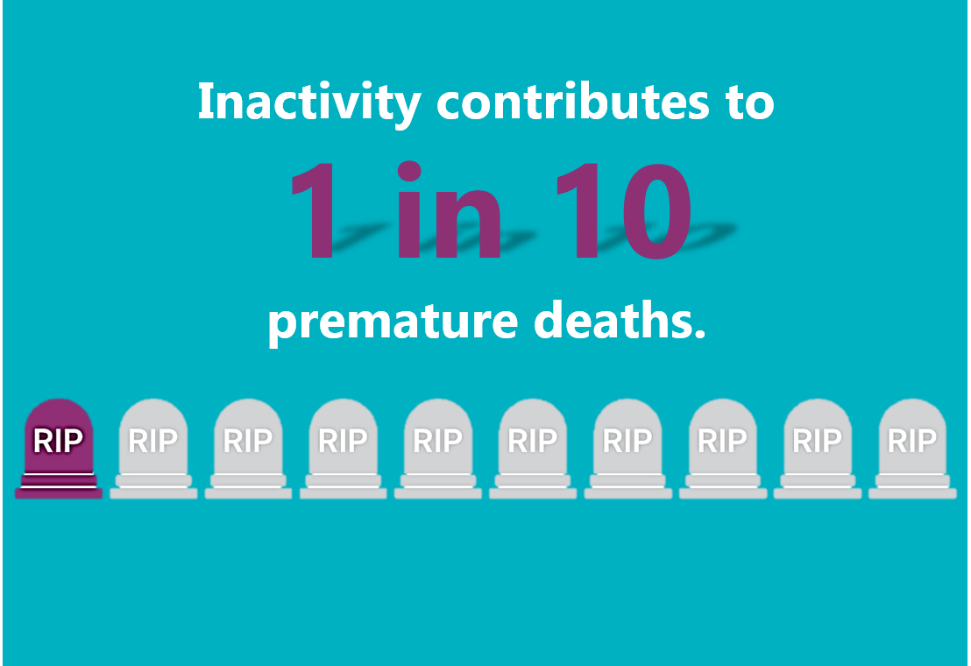 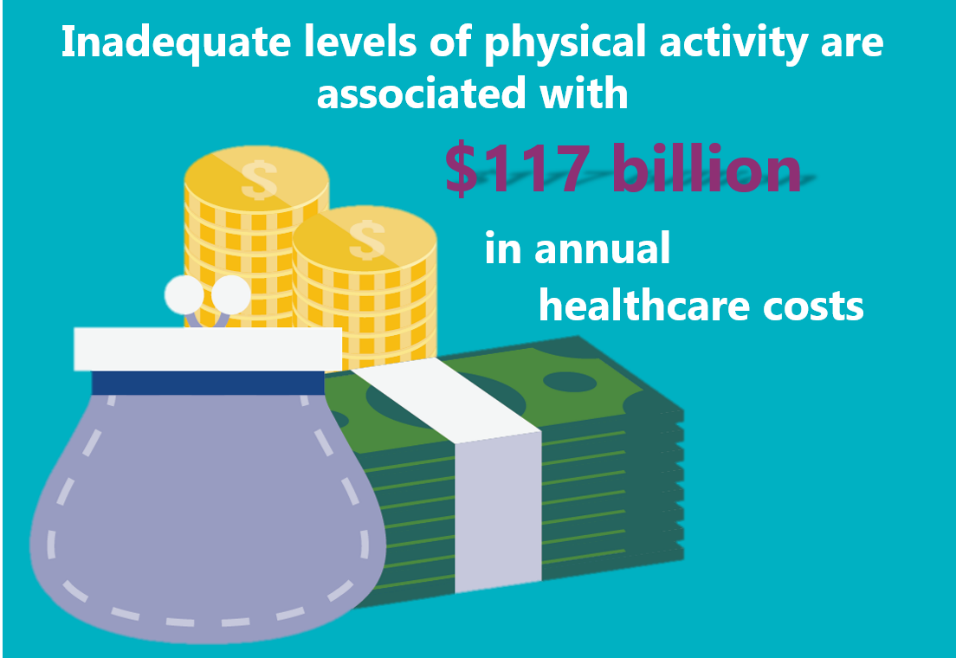 And Yet…Physical Activity Is One of the Best Things People Can Do to Improve Their Health
Benefits for Children
Improves academic performance* 
Reduces risk of depression 
Improves aerobic fitness
Improves muscular fitness
Benefits for Adults 
Reduces short-term feelings of anxiety*
Improves sleep outcomes*
Lowers risk of high blood pressure Improves mental health 
Reduces arthritis symptoms
Prevents weight gain
Benefits for Older Adults
Improves sleep outcomes*
Reduces risk of falling
Extends years of active life
Helps prevent weak bones and muscle loss
Delays onset of cognitive decline
*immediate benefits
Just to name a few…
Physical Activity Recommendations by Age Group
Adults
Preschool-Aged Children
Active throughout the day
Adult caregivers encourage active play
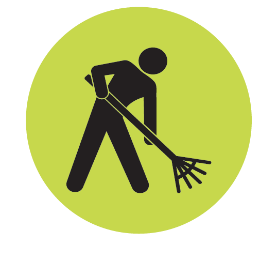 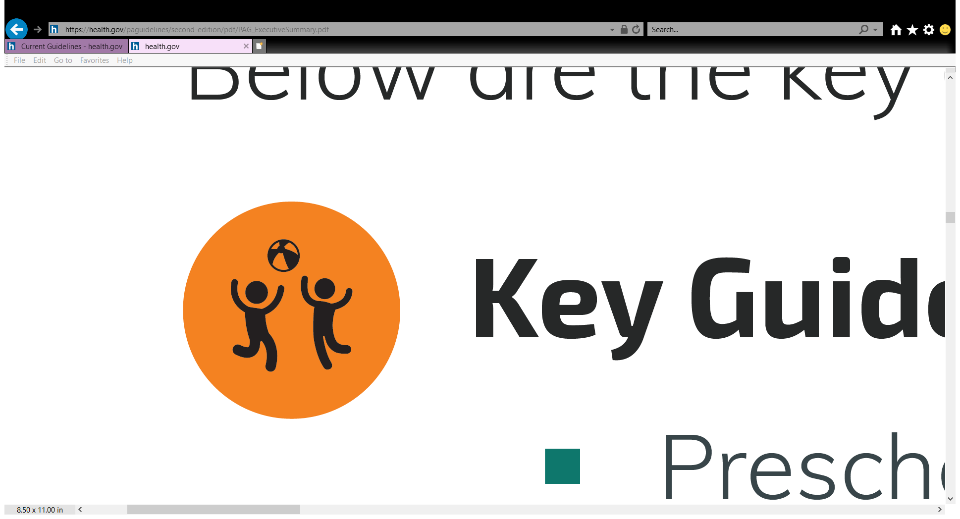 Move more and sit less throughout the day
150 to 300 minutes a week of moderate intensity activity
Older adults
School-Aged Children and Adolescents
Adult guidelines
Multicomponent activity
60 minutes or more of moderate-to-vigorous intensity activity daily
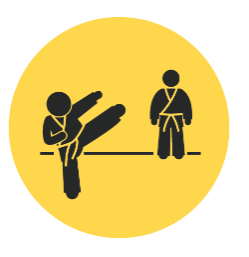 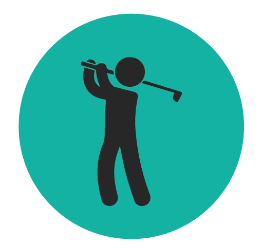 *Muscle strengthening activity is recommended for school-age children and adolescents, adults, and older adults.
What if I Told You We Could Help…
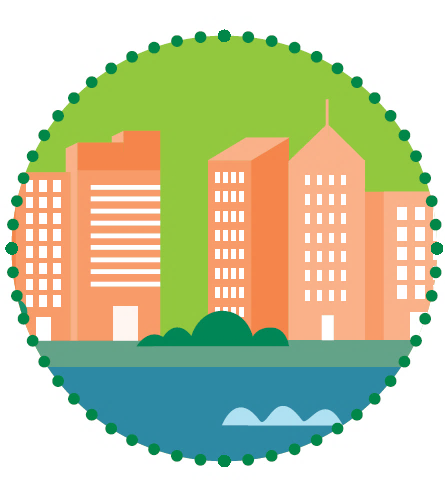 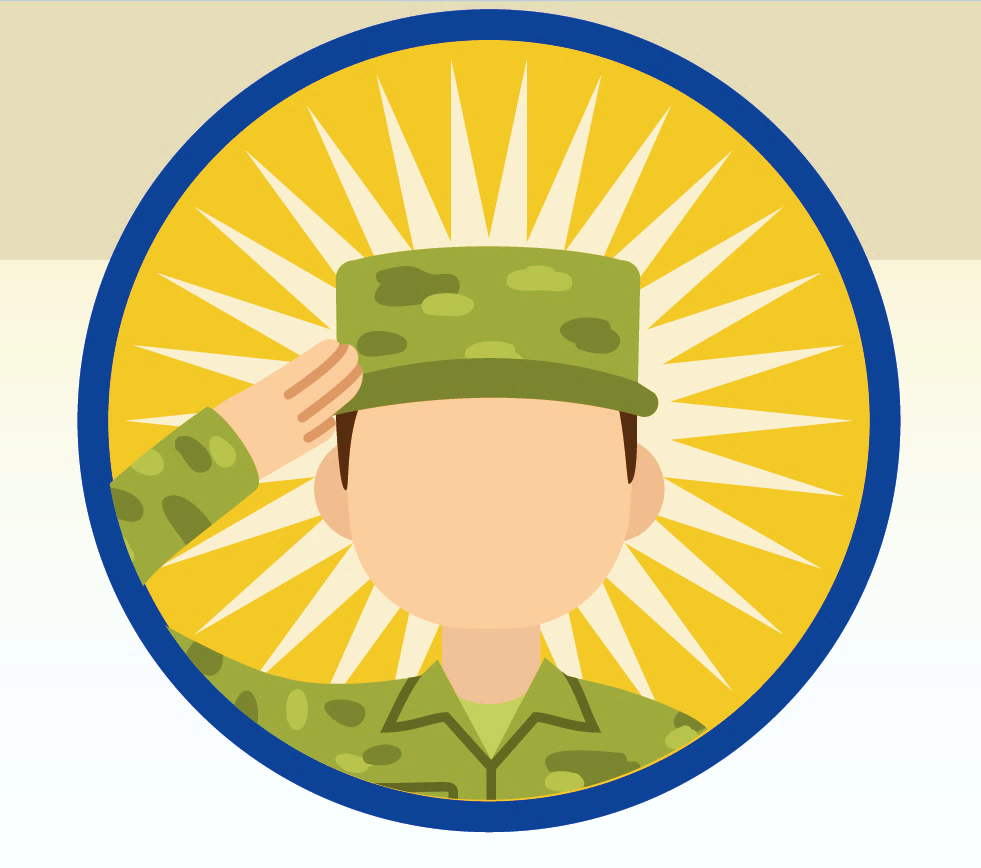 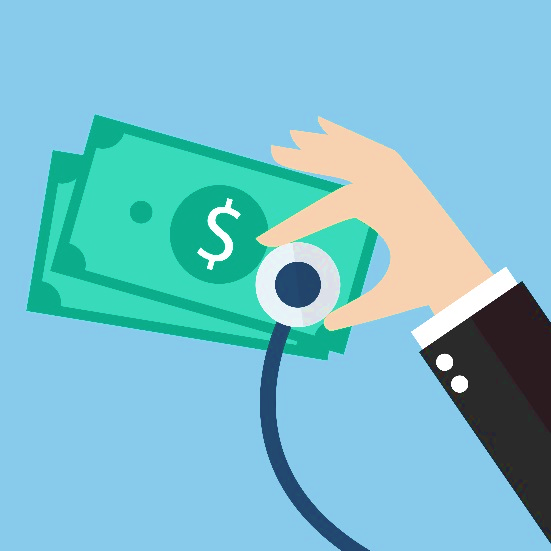 $117
Billion
Improve military readiness
Reduce health care spending
Reinvigorate local economies
A national initiative led by CDC to help 27 million Americans become more physically active by 2027.
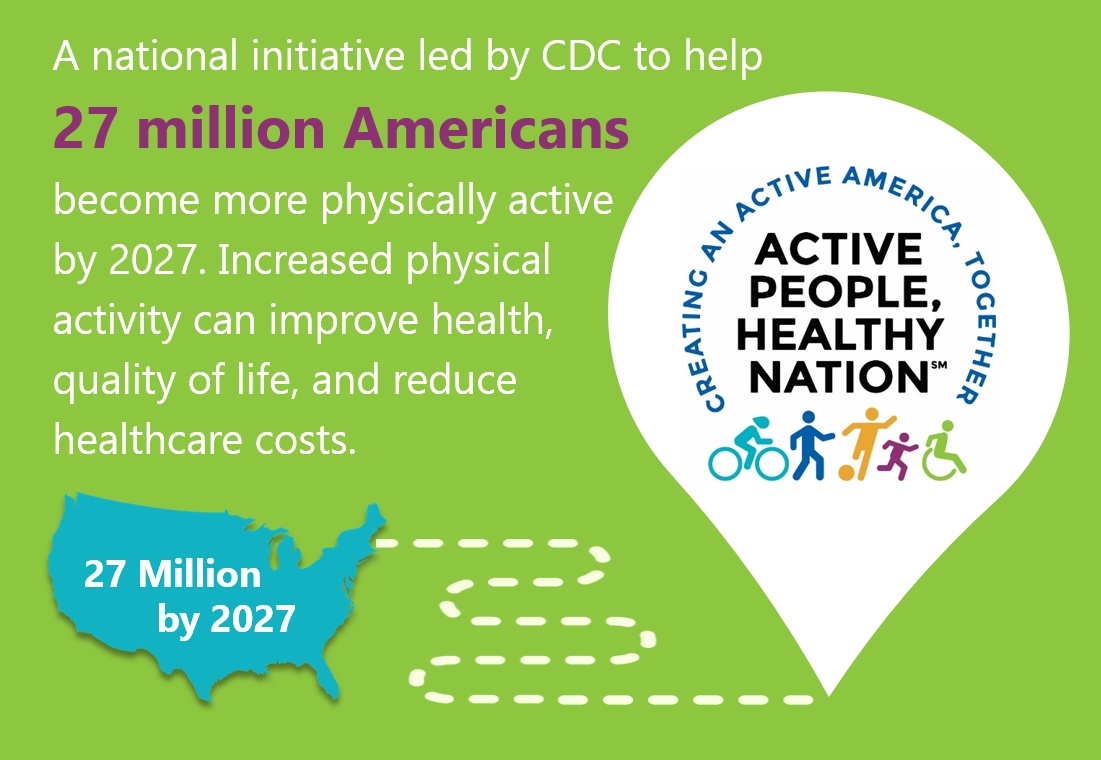 [Speaker Notes: [COMMUNITY/ORGANIZATION] is supporting Active People, Healthy Nation, a national initiative to promote physical activity nation-wide. 

It is a comprehensive national movement to help 27 million Americans become more physically active by 2027.

This initiative promotes the recommendations from the Physical Activity Guidelines for Americans (2018) and the effective strategies recommended by the Community Preventive Services Task Force (CPSTF) to improve physical activity.]
Safe and Convenient Opportunities forEveryone to be Active
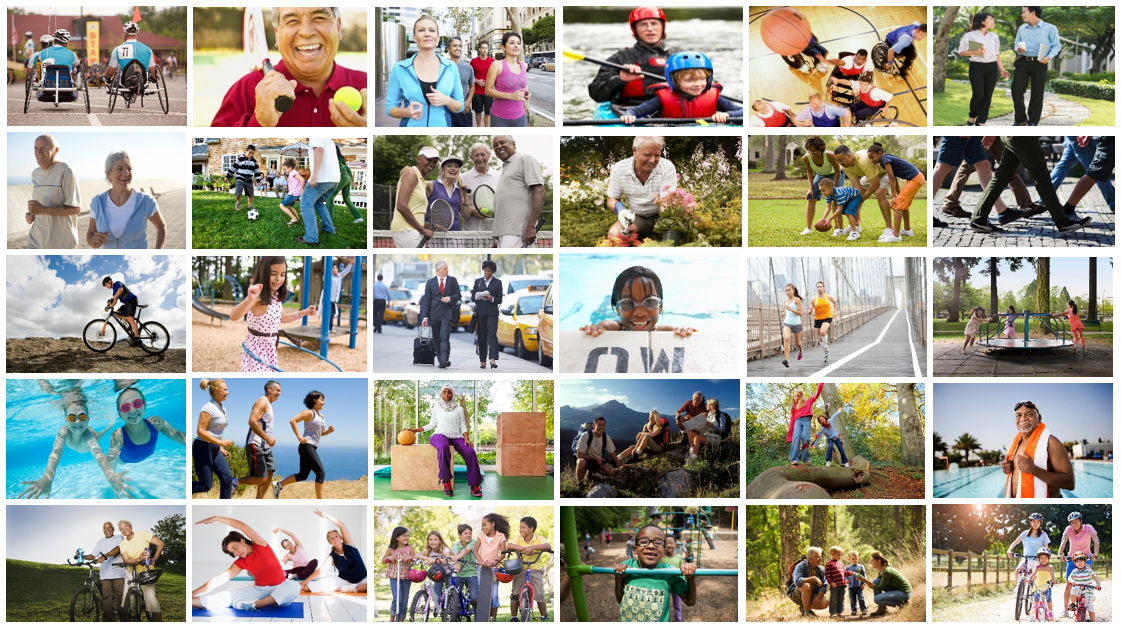 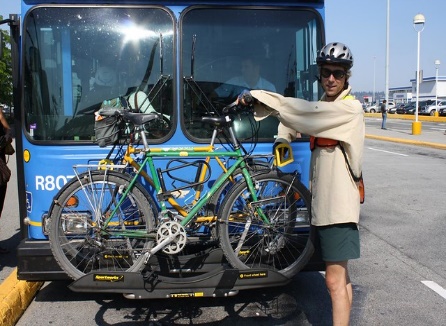 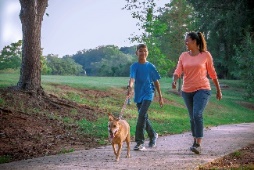 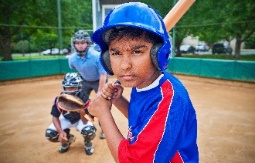 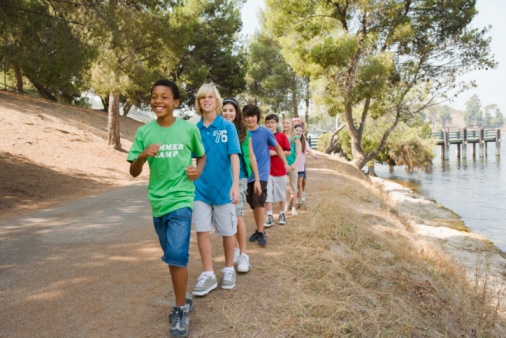 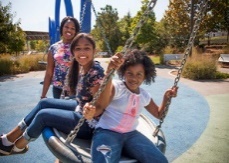 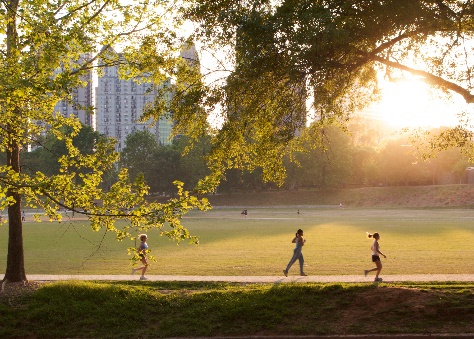 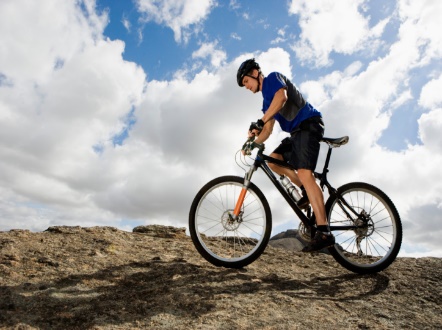 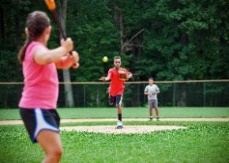 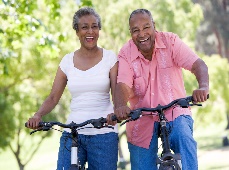 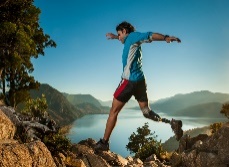 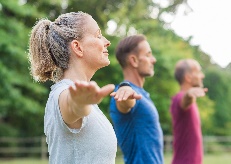 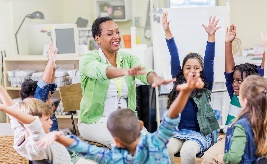 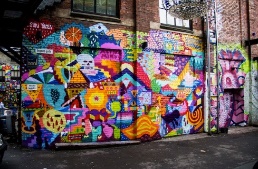 A National Movement
Strategies That Work to Promote Physical Activity
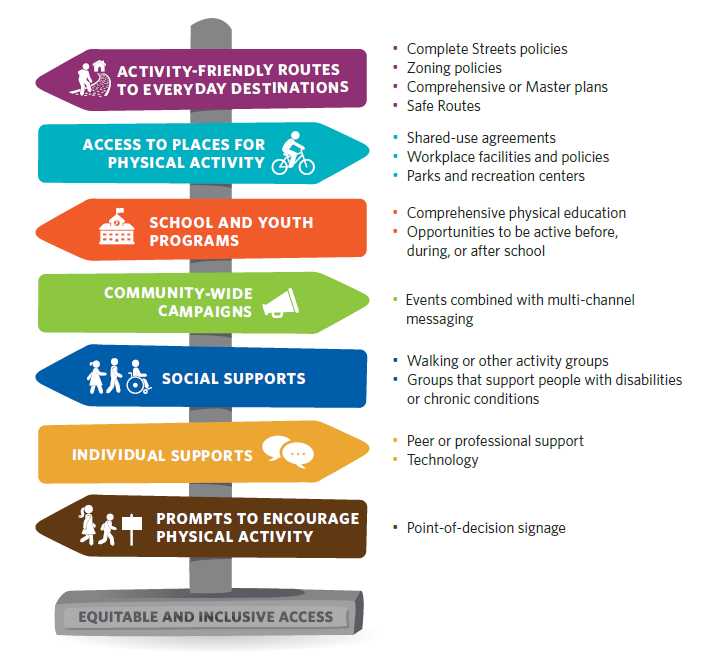 Strategies That Work to Promote Physical Activity
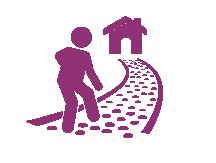 Community Design for Physical Activity
Complete Streets policies
Zoning policies
Comprehensive or Master plans
Safe Routes

Access to Safe Places for Physical Activity
Shared-use agreements
Worksite facilities and policies
Parks and recreation centers

School and Youth Programs
Comprehensive physical education
Opportunities to be active before, during, or after school
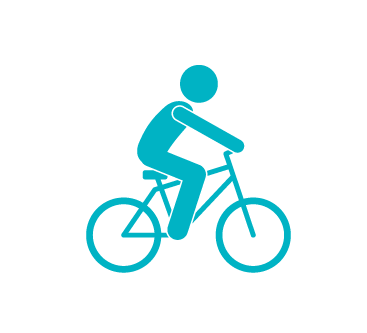 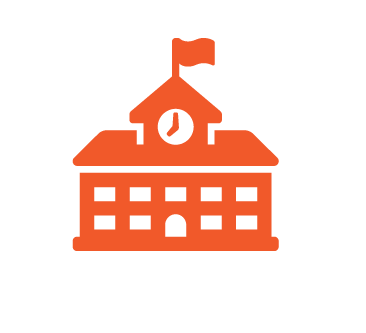 [Speaker Notes: [INCLUDE DETAILS ABOUT WHAT THE PRESENTER/ORGANIZATION IS DOING AROUND THESE STRATEGIES.]]
Strategies That Work to Promote Physical Activity (cont.)
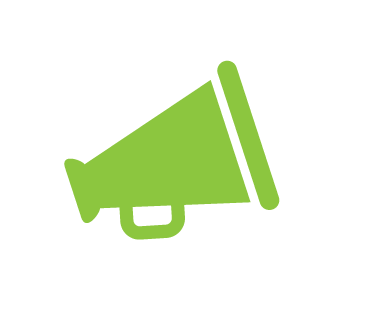 Community-Wide Campaigns
Events combined with multi-channel messaging

Social Supports
Walking or other activity groups
Groups that support people with disabilities or chronic conditions

Individual Supports
Peer or professional support
Technology

Prompts to Encourage Physical Activity
Point-of-decision signage
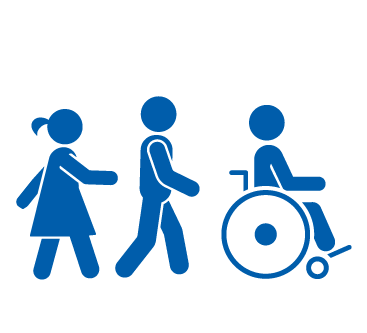 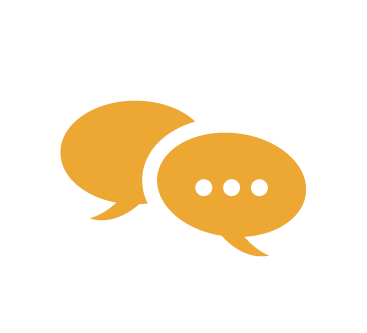 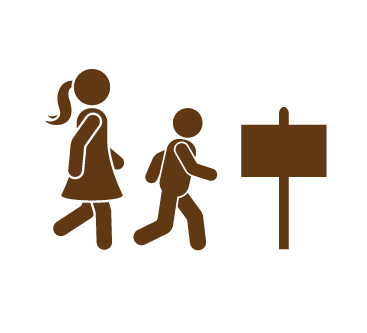 [Speaker Notes: [INCLUDE DETAILS ABOUT WHAT THE PRESENTER/ORGANIZATION IS DOING AROUND THESE STRATEGIES.]]
How We Are Partnering to Support Active People, Healthy Nation℠
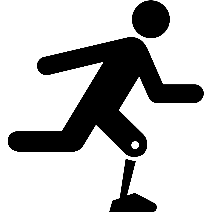 Public Health
Transportation
Land Use and Community Design
Military
Education 
Nonprofit

Health Care
Parks, Recreation, and Greenspaces
Employers
Sports and Fitness
Arts and Culture 
Mass Media
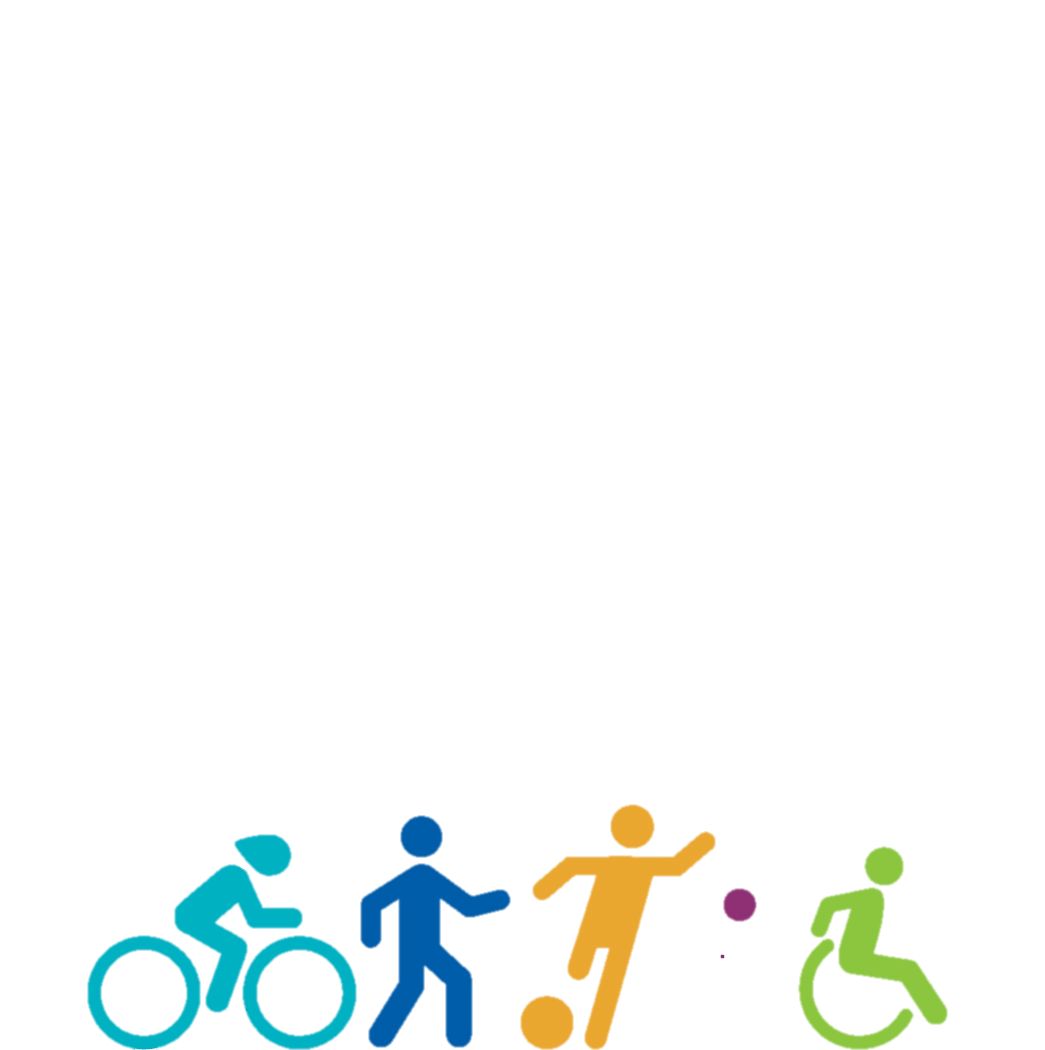 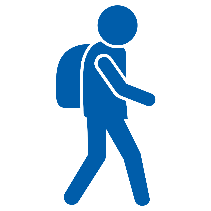 [Speaker Notes: INCLUDE SECTORS PRESENTER/ORGANIZATION IS WORKING WITH TO IMPROVE PHYSICAL ACTIVITY.]]
What You Can Do to Help Build the Momentum
Plan & implement active-friendly routes to everyday destinations
Create places for [INSERT SPECIFIC ACTIONS]
Build support among [INSERT SPECIFIC PARTNER GROUPS]
Promote [INSERT SPECIFIC ACTIONS]
Share messages that encourage physical activity across the lifespan
Include Active People design, hashtags, etc. in own and partner outreach
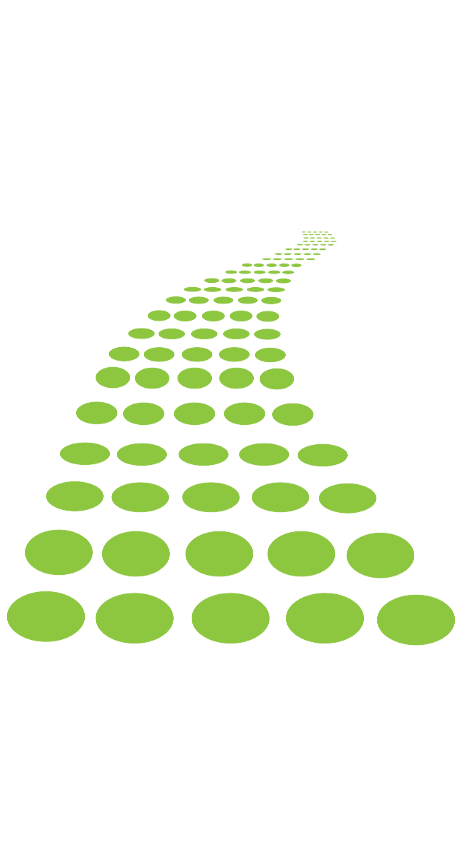 [Speaker Notes: [INSERT DETAILS ABOUT THE WORK BEING DONE BY THE PRESENTER/ORGANIZATION.]]
What Can You Do? Sign Up Today!
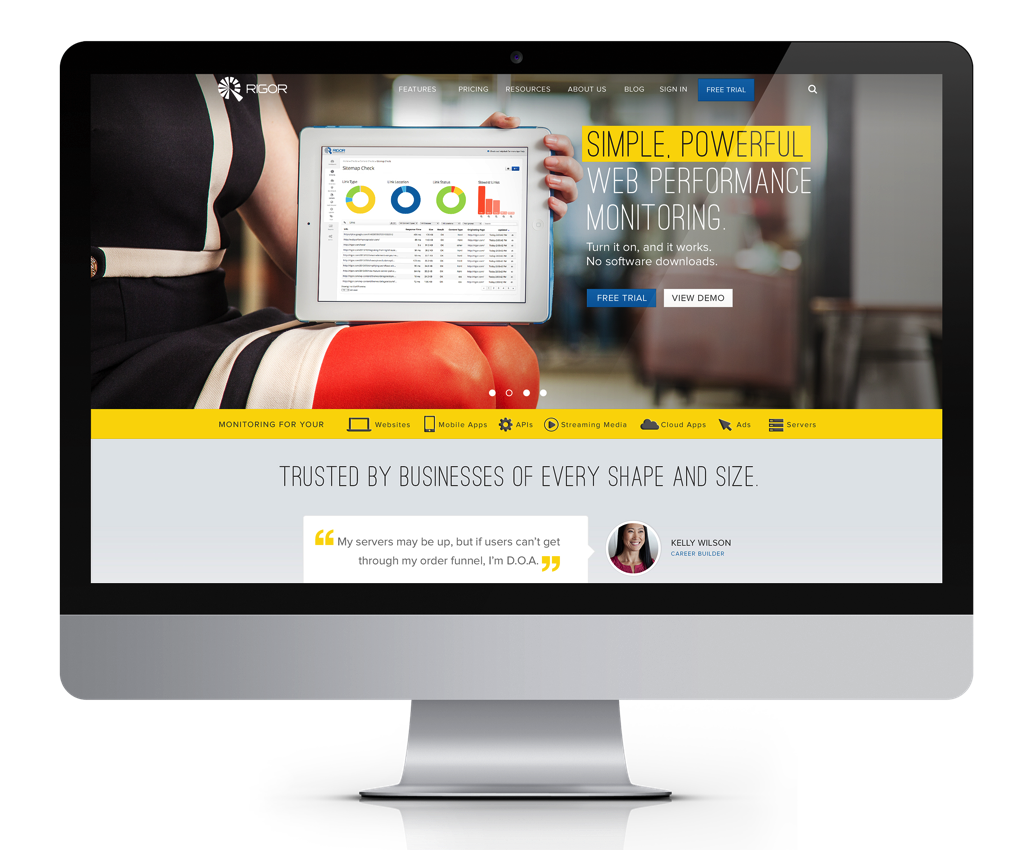 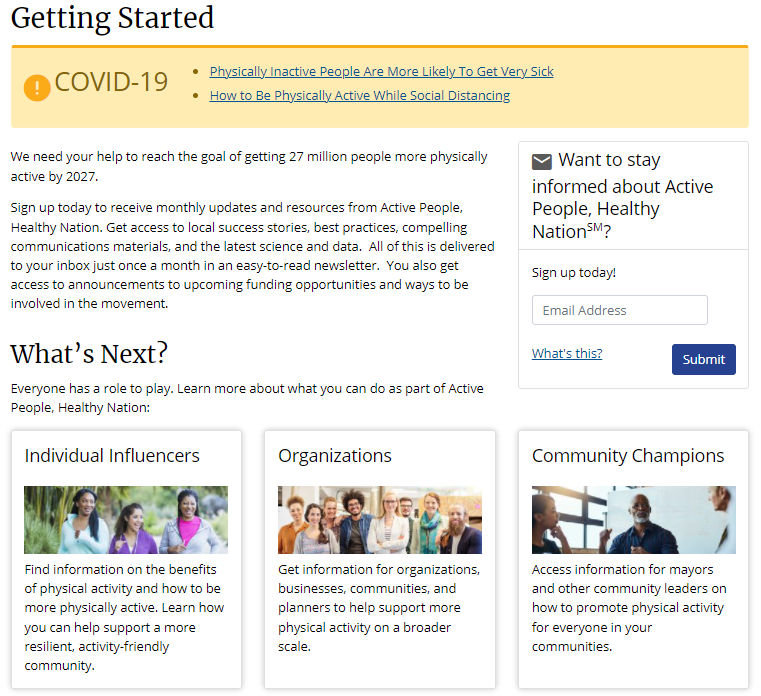 v
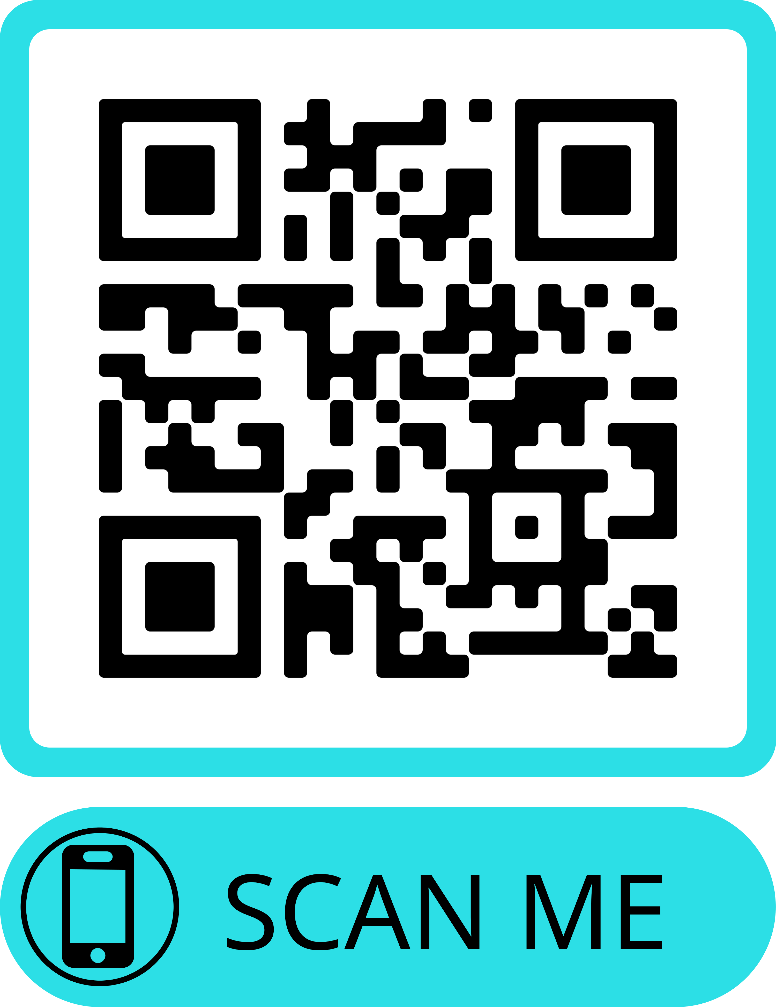 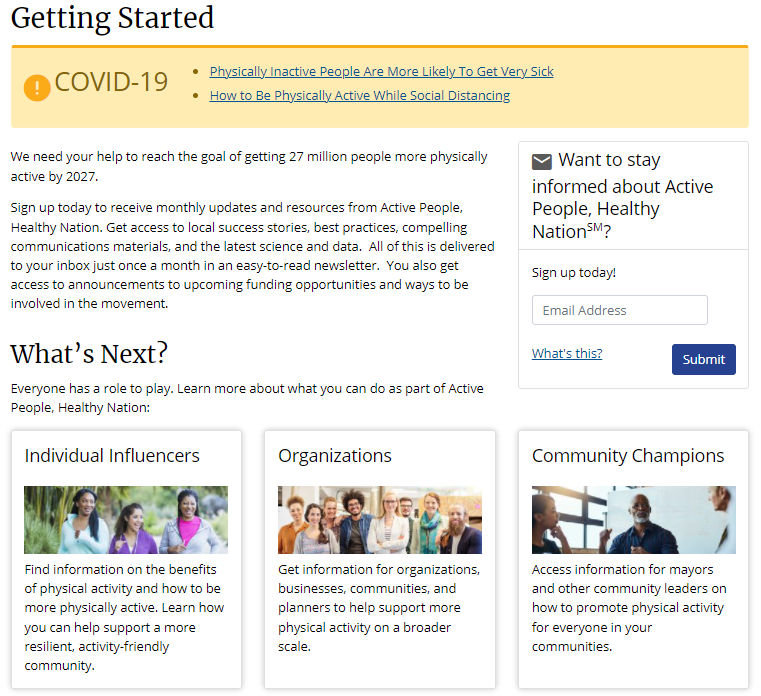 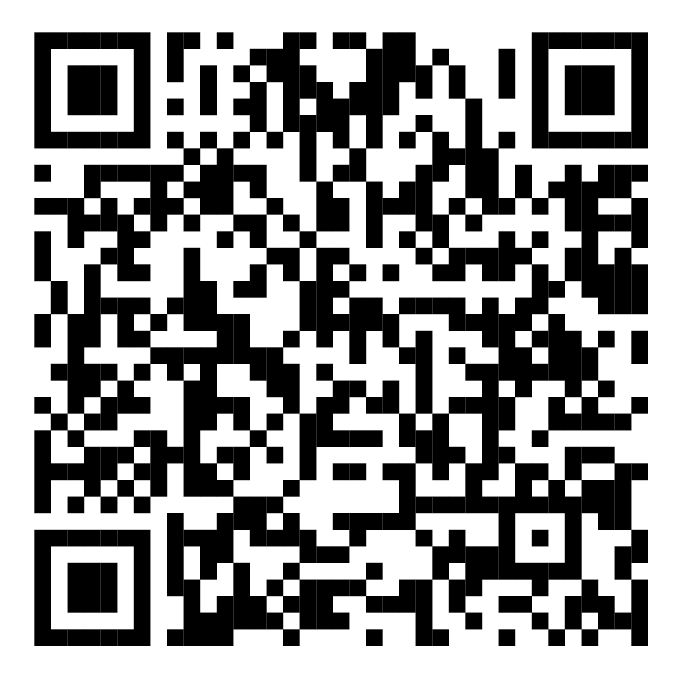 https://www.cdc.gov/active-people-healthy-nation/php/get-started/index.html
Let’s Stay Connected
Visit Active People, Healthy Nation online at:
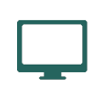 www.cdc.gov/activepeople
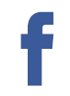 Facebook.com/CDCEatWellBeActive	
#ActivePeople
X.com/@CDC_DNPAO	 
#ActivePeople
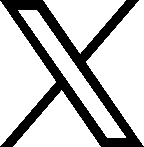 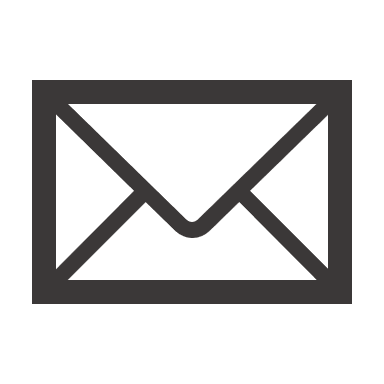 ActivePeople@cdc.gov
[Speaker Notes: [THIS INFORMATION SHOULD BE UPDATED TO INCLUDE PRESENTER’S CONTACT INFORMATION AS WELL.]]